স্বাগতম
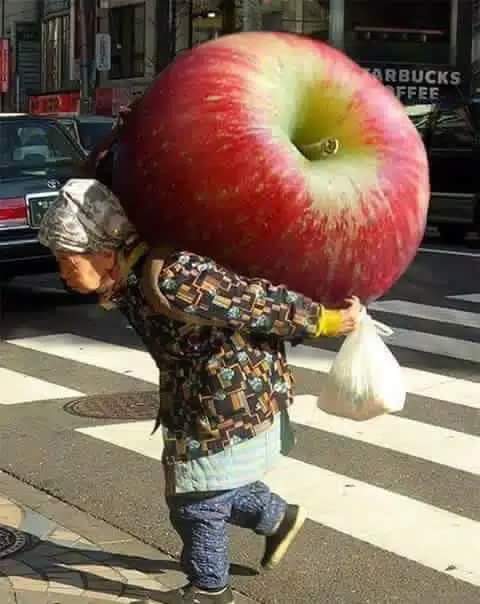 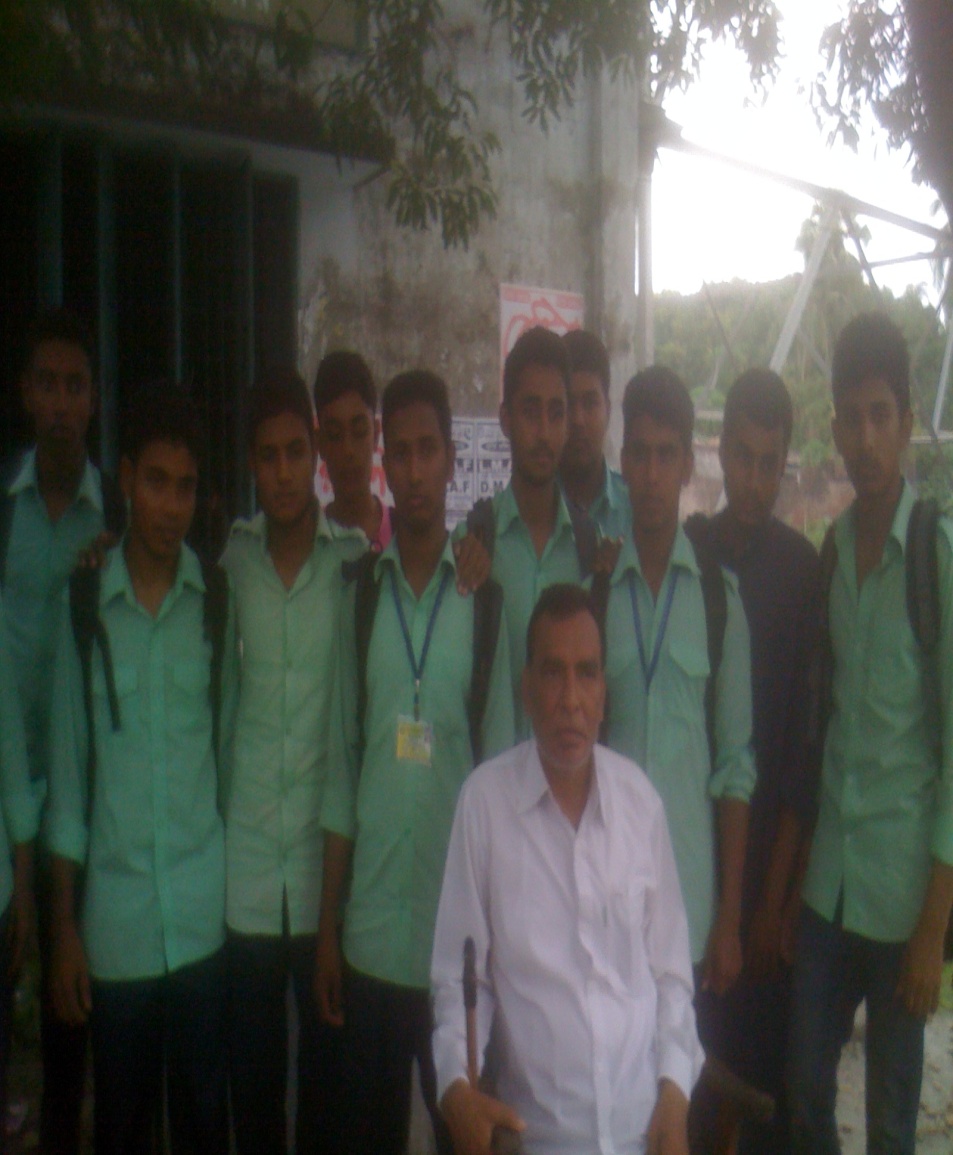 মোঃ জাহিদুল ইসলাম
প্রভাষক
নওয়াপাড়া মডেল কলেজ
অভযনগর, যশোর
কৃষি সেবা প্রাপ্তির উৎস
১.অভিজ্ঞ কৃষক
২.কৃষক মাঠ
৩.উঠোন বৈঠক
৪.কৃষি উচ্চ শিক্ষা ও গবেষণা প্রতিষ্ঠান
কৃষি সেবা প্রাপ্তির উৎস
৫.কৃষি তথ্য সাভির্স
৬.কৃষি উপকরণ
৭.এ জি ও
৮.ইন্টারনেট
বাংলাদেশের কৃষির তথ্য ও সেবা প্রাপ্তির উৎস ১. অভিজ্ঞ কৃষক
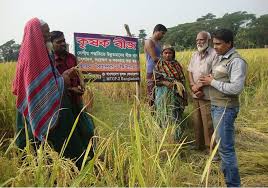 কৃষেকর কৃষিকাজের বাস্তব অভিজ্ঞতা ও জ্ঞান যুগ যুগ ধরে বংশ পরম্পরায় হস্তান্তরিত হয়ে বতর্মান পযর্ন্ত এসেছে ।
২. কৃষক মাঠ স্কুল
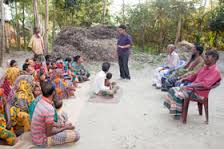 কৃষি বিষয়ে প্রশিক্ষণ দেওয়ার একটি কেন্দ্র
৩. কৃষক সভা /উঠোন বৈঠক
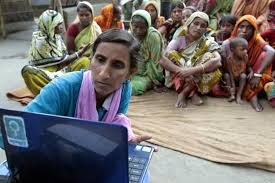 কৃষি অধিদপ্তরের নিয়ন্ত্রণাধীন উপজেলা কৃষি অফিস মাঝে মাঝে কৃষকদের নিয়ে যে সভা করে
৪.কৃষি উচ্চ শিক্ষা ও গবেষণা প্রতিষ্ঠান
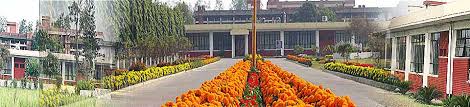 ক) ডিপ্লোমা সনদ- 1) ATI
2)VTI
3)LTI
কৃষি উচ্চ শিক্ষা ও গবেষণা প্রতিষ্ঠান
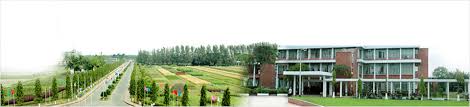 খ) স্নাতক ডিগ্রি প্রদানকারী প্রতিষ্ঠান
কৃষি উচ্চ শিক্ষা ও গবেষণা প্রতিষ্ঠান
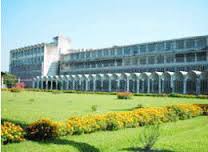 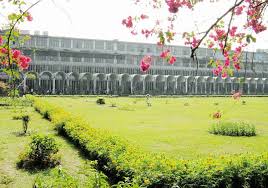 গ) স্নাতকোত্তর ও তদূর্ধ্ব ডিগ্রি প্রদানকারী প্রতিষ্ঠান
কৃষি উচ্চ শিক্ষা ও গবেষণা প্রতিষ্ঠান
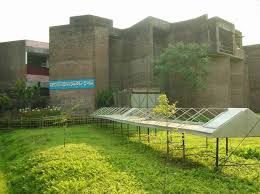 ঘ) কৃষি গবেষণা প্রতিষ্ঠান
ধন্যবাদ সবাইকে
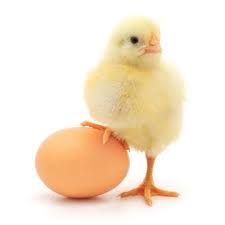